El Mito
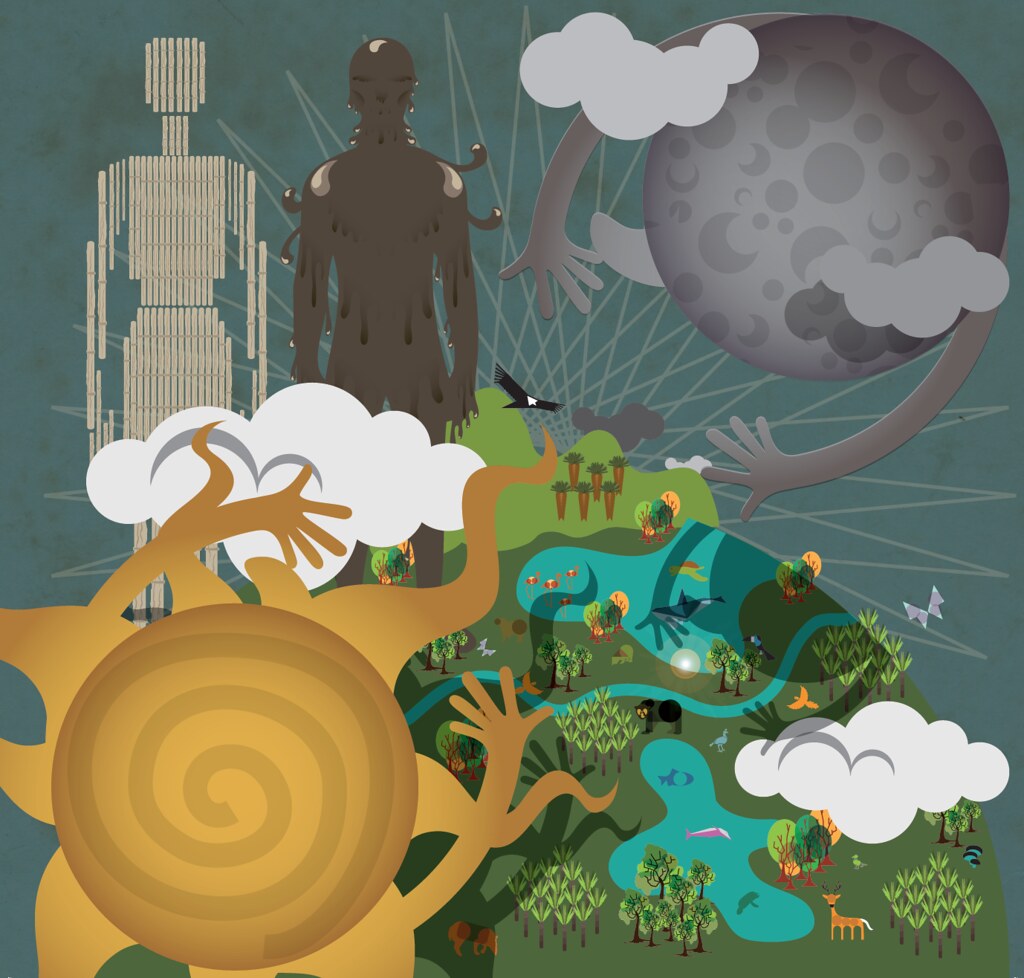 Objetivo: Conocer las características de los mitos.
Curso: 4° Básico
LENGUAJE
Profesor: Karla Alfaro Urzúa
Clase N° 2
¿Qué es un mito?
Es un relato tradicional transmitido de forma oral o escrita.

Explica el origen del mundo, del ser humano y de fenómenos naturales.

 Forma parte de las creencias de un pueblo o de una cultura.

Nos relatan hechos antiguos.
Sus personajes
Son protagonizados por seres sobrenaturales o extraordinarios como:

Héroes
Dioses
Semidioses
Personajes fantásticos 
Monstruos
¿Qué mitos conoces?
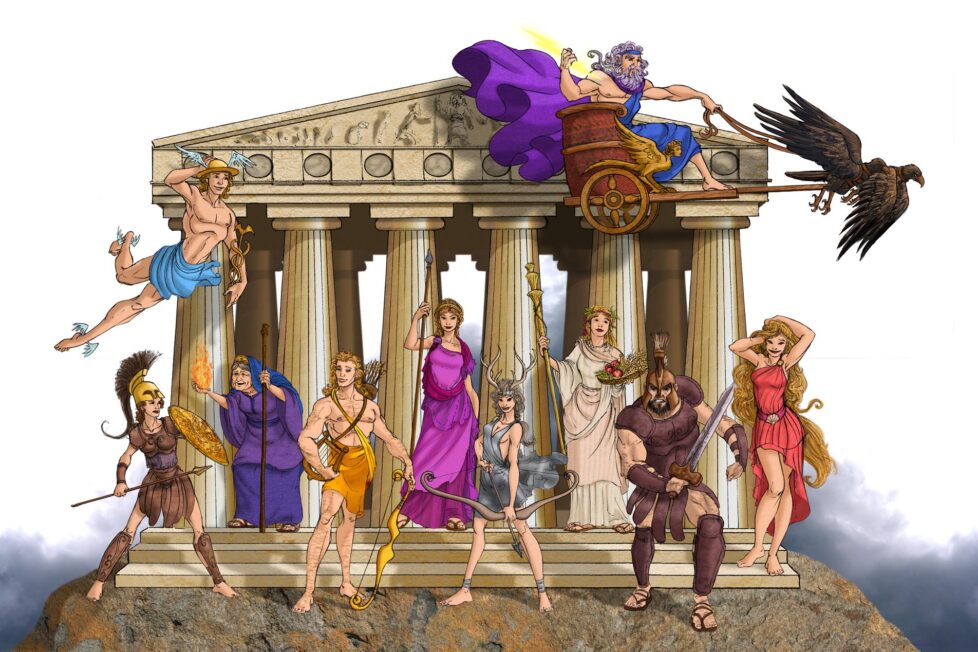 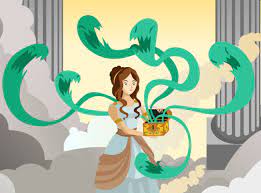 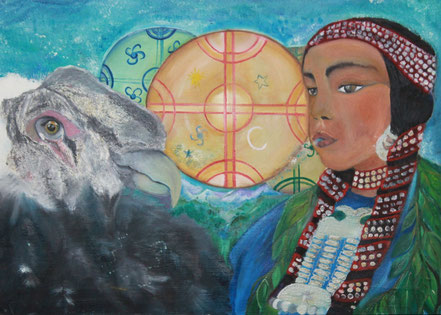